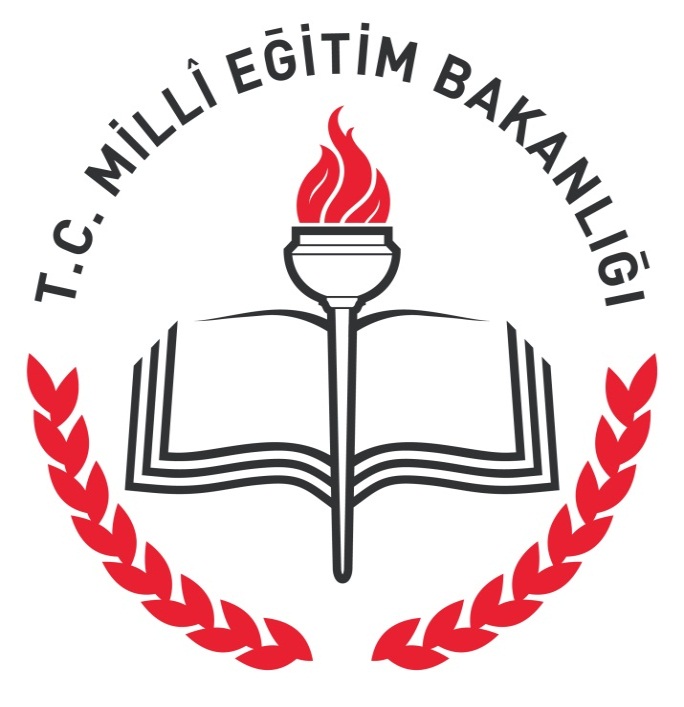 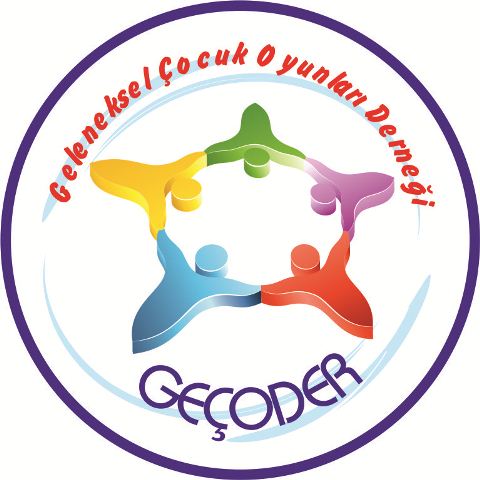 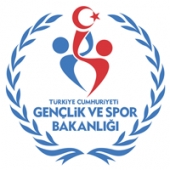 GELENEKSEL ÇOCUK OYUNLARI DERNEĞİ «TOPAÇ OYUNU» 
OYUN KURALLARI
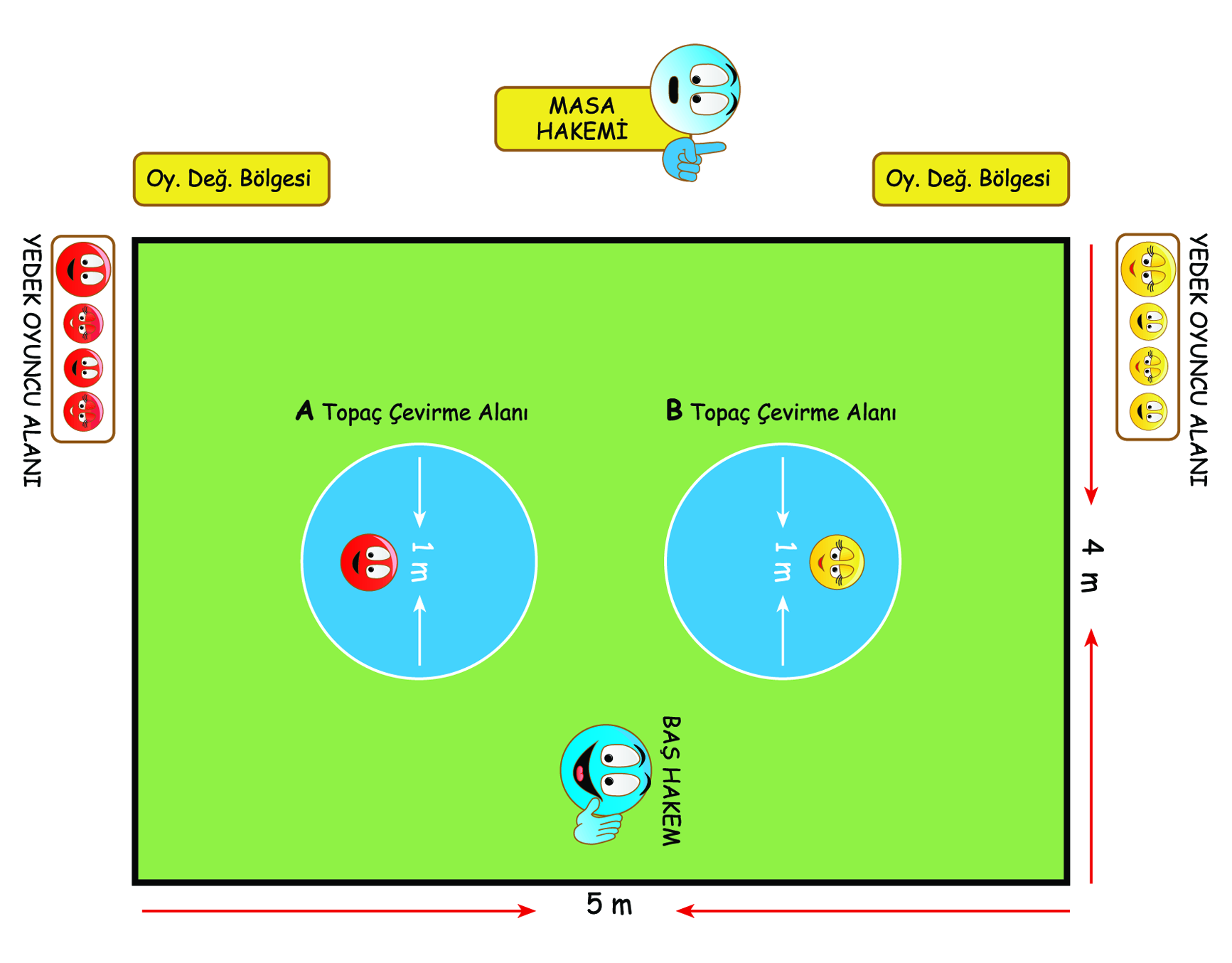 2m
2m
OYUN KURALLARI
 
 
1.OYUN ALANI: Oyun açık alanlarda veya kapalı spor salonlarında oynanabilir. Oyun alanının 
Yüzeyi düz olmak kaydıyla parke, beton, toprak olabilir.
 
2.OYUN ALANI ÖLÇÜLERİ: Kısa kenarı 4m uzun kenarı 6m dikdörtgen bir alandır. Oyun alanı içerisinde uzun kenar çizgisinden 1m kısa kenar çizgilerinden 50cm birbirlerinden 1m uzaklıkta birbirlerine paralel ve 2m çapında 2cm kalınlığında (A –B ) topaç oyun alanları bulunur. Oyun alanını belirleyen çiziler 5cm kalınlığındadır.
 
3. OYUNCU DEĞİŞTİRME ALANI:  Masa hakemi tarafındaki kenar çizgisidir. Her takım kendi yedek oyuncu alanının bulunduğu taraftan oyuncu değişikliği yapar.
 
4. YEDEK OYUNCU ALANLARI: Kısa kenar çizgisi her iki yanında kenar çizgilerden 1m uzakta 5cm gelişliğinde 2m uzunluğundaki çizgiyle belirlenen alan.
5.OYUN SÜRESİ:
 
1.Oyun, içerisinde takımların 4 oyuncusunun da dört turluk oyunu rakipleriyle karşılıklı oynayarak tamamladıkları (4 x 4 turlu ) 1 set üzerinden oynanır. Takımların 4 oyuncusunun da oynadığı oyunlar sonunda en çok sayıyı alan takım maçı kazanır. Oyun süresi ile ilgili bir sınırlama yoktur.
2.Maç öncesinde takımlara 10 dakika ısınma süresi verilir.
3.Her takım oyuncusunun (30 + 30 saniye) 1 dakikalık bir mola kullanma hakkı vardır.
4.Oyun turları arasında geçiş süresi 1 dakikadır.
5.Turunu tamamlayan oyunculardan sonra, sıradaki oyuncuların oyuna başlama süresi 2dakikadır.
OYUN DÜZENİ
 
1.Saha seçimi: Takım kaptanları Yüksek sesle  “Aldım Verdim Ben Seni Yendim Alamazsın Veremezsin Sen Beni Yenemezsin. Alırım Veririm Ben Seni Yenerim“ şeklindeki sayışmayla ayak adımlaması yaparlar. Sayışma sonunda rakibin ayağına ilk basan takım kaptanı oyuna başlama bölgesini seçer. A veya B oyun alanını seçme hakkını kazanır.
 
2.Oyuna Başlama: Sayışmayı kazanan takım, oyuna A oyun alanında başlamak isterse sayışmayı kaybeden takım bu durumda B oyun alanında oyuna başlar. 
 Sayışmayı kazanan takımın oyuna B oyun alanında başlamak istemesi durumunda takımlar yukarıdaki yerleşme şeklinin tersi olarak oyuna başlarlar.
 
3.Set Kazanma:
 
1. Birinci tur oyunu, takımların 1.tur oyuncuları tarafından başlatılır. Hakemin oyunu başlatan düdüğü ile her iki takım oyuncusu da ip doladıkları topaçlarını kendi oyun alanları içine atarlar.
 
 2.Oyun alanına atılan ve oyun dışına çıkmadan dönen topaçlardan, en son duran topaç atıcısına bir puan kazandırır. (Oyuncular tarafından atış yapılan topaçların atış yapıldığında dönmemesi, oyun alan çizgileri dışına çıkması durumunda topaç oyun dışı sayılır. İki takım oyuncusunun da topaçları bu şekilde oyun dışı kalırsa takımlar puan alamazlar.)
 
 3.Birinci tur oyunu bu şekilde kurallara uygun olarak sonuçlanır. Oyuncular ikinci tur atışı için A oyun alanı çizgisi dışında karşılıklı olarak yerlerini alır ve hakemin atış düdüğünü beklerler.
4. İkinci tur oyunu; A oyun alanı çizgileri dışında, karşılıklı olarak duran oyunculardan A takım oyuncusunun hakemin başlama düdüğü ile ip doladığı topacı oyun alanı içerisine atmasıyla başlar.         Topaç oyun alanına atılıp dönmeye başlayınca hakemin düdüğü ile B takım oyuncusu ip doladığı topacını A takım oyuncusunun dönmekte olan topacına direk vuruş atışı yapabileceği gibi topacını daire içerisine atarak dönen topacıyla oyuncunun topacını daire dışına çıkarmak, vurup yıkmak içinde atış yapabilir.
 
 5. B takım oyuncusu A takım oyuncusunun oyun alanı içerisinde dönmekte olan topacını direk vuruş yaparak, oyun alanına yaptığı atışla topacı çizgi dışına çıkararak ve ya rakibin topacını devirerek oyun dışı bırakırsa B takımı bir puan kazanır. Aksi durumda A takımı bir puan kazanır.
(A takım oyuncusu topacı oyun dışına atar, atış yaptığında topaç dönmez, topaç dönerken rakibin topacının müdahalesi olmadan oyun alanı dışına çıkarsa puanı B takımı kazanır.)
 
6. İkinci tur oyunu bu şekilde kurallara uygun olarak tamamlanır. Oyuncular üçüncü tur atışı için B oyun alanı çizgisi dışında karşılıklı olarak yerlerini alır ve hakemin atış düdüğünü beklerler.
 
 7. Üçüncü tur oyunu; B oyun alanı çizgileri dışında, karşılıklı olarak duran oyunculardan B takım oyuncusunun hakemin başlama düdüğü ile ip doladığı topacı oyun alanı içerisine atmasıyla başlar.
8. Topaç oyun alanına atılıp dönmeye başlayınca hakemin düdüğü ile A takım oyuncusu ip doladığı topacını B takım oyuncusunun dönmekte olan topacına direk vuruş atışı yapabileceği gibi topacını daire içerisine atarak dönen topacıyla ( Eliyle ve ya ipiyle dönen topacını ilerleter) oyuncunun topacını daire dışına çıkarmak, vurup yıkmak içinde atış yapabilir.
 9. A takım oyuncusu B takım oyuncusunun oyun alanı içerisinde dönmekte olan topacını direk vuruş yaparak, oyun alanına yaptığı atışla topacı çizgi dışına çıkararak ve ya rakibin topacını devirerek oyun dışı bırakırsa A takımı bir puan kazanır. Aksi durumda B takımı bir puan kazanır.
(B takım oyuncusu topacı oyun dışına atar, atış yaptığında topaç dönmez, topaç dönerken rakibin topacının müdahalesi olmadan oyun alanı dışına çıkarsa puanı A takımı kazanır.)
10. Üçüncü tur oyunu bu şekilde kurallara uygun olarak tamamlanır. Oyuncular dördüncü tur atışı için kendi oyun alanlarında yerlerini alır ve hakemin atış düdüğünü beklerler.
11. Dördüncü tur oyunu; Hakemin oyunu başlatan düdüğü ile her iki takım oyuncusu da ip doladıkları topaçlarını kendi oyun alanları içine atarlar.
12. Oyun alanına atılan ve oyun dışına çıkmadan dönen topaçlar, hakemin düdüğü ile oyun alanına giren oyuncular tarafından avuç içine alınır. Topacı yerden avuç içine alan oyuncular oyun alanı içerisinde ayağa kalkar ve topacı aldığı elini yere paralel olarak ileri uzatır. Avuç içinde dönen topaçlardan hangisi sonra durursa o takım bir puan kazanır.(Topaçların atış yapıldığında dönmemesi, oyun alan çizgileri dışına çıkması, topacın avuç içine alınamaması, avuç içerisine alınan topacın ayağa kalkmadan durması durumunda topaç oyun dışı sayılır. İki takım oyuncusunun da topaçları bu şekilde oyun dışı kalırsa takımlar puan alamazlar.)
 
13.Takımların 1.tur oyuncularının tamamladıkları turlar sonunda topladıkları puanlar takımların 1. tur oyuncu puanları olarak müsabaka cetveline işlenir. 
 
14. Takımların birinci tur oyuncularının oynadığı dört turluk oyun bu şekilde tamamlanır.
 
15.Oyun; takımların 4 oyuncusunun da birinci tur oyuncuları gibi “dört tur“ oyunu oynamaları şeklinde devam eder.
 
16. Takım oyuncularının tamamladıkları turlar sonunda topladıkları puanlar takımların 4 tur sonunda topladıkları puanları olarak müsabaka cetveline işlenir. Dört tur sonunda en fazla puan alan takım seti ve maçı kazanır.
2. Topaçla Oynanırken
 
1. Oyuncular oyun alanına geldiklerinde hakemin işaretiyle ipi topaçlarına sararlar ve atış düdüğünü beklerler.
2. Oyuncular hakemin atış düdüğü ile topaçlarını oyun alanına en fazla üç saniye içerisinde atmak zorundadırlar. Belirlenen zaman da atışını yapmayan oyuncu turu tamamlamış sayılır ve puanı rakip takım kazanır.
3. Atış sırasında topaç ipinin kopması ve atış sırasında topacın kırılması durumunda hakem oyunu durdurarak oyuncunun ipini ve topacını değiştirmesine müsaade eder. Atış yenilenir.( Dönen topacın rakibin vuruş atışı sırasında kırılması durumunda atışı yapan oyuncu puan kazanır kırılan topaç değiştirilir.)
 
4. Dönen topaca vuruş atışı yapan topacın vuruş sonrası yerde dönme zorunluluğu yoktur. Atış hedefin havada dönüş yaparak vurulmasıyla tamamlanmış olur.
5. Oyuncu atış yaptığı oyun alanı içerisine girerek atış yapabilir.
 
6. Her oyuncunun kendine ait topacı olmak zorundadır.(Takımlar yedek topaç bulundururular.)
 
7. Oyunda oyuncuların turlar arasında geçiş süresi en fazla 1 dakika.
 
11. Oyun sırasında mola hakkını kullanmak isteyen oyuncu başhakeme mola isteğini bildirir. (sözlü olarak) Hakemin mola hakkı verdiği oyuncu topacını “Topaç çevirme alanı”na bırakarak 30 saniyelik mola hakkını kullanabilir. (Oyuncu oyun alanı içerisinde oturarak ve ya dolaşarak mola hakkını kullanabilir.)
TAKIMLARIN OLUŞUMU:
 
1. Takımlar küçükler ve yıldızlar kategorisinde kız- erkek karma veya kız takımı ayrı, erkek takımı ayrı olarak oluşturulabilir.
 
2. Gençler ve büyükler (18 yaş üstü) kategorilerinde kız takımı ayrı, erkek takımı ayrı oluşturulur.
 
3. Küçüklerde ve yıldızlarda karma takımlarda 4 oyuncunun 2’i erkek 2’i kız olmak zorundadır.
 
4. Bir takım en fazla 8 oyuncu, bir geleneksel oyun lideri, bir yardımcı geleneksel oyun liderinden oluşur. Oyun her biri 4 oyuncudan oluşan iki takım arasında oynanır. Oyuncuların dördü yedektir.
            5.  Karma takımlarda oyuncu değişiklikleri kız – erkek dengesi bozulmadan yapılır
 
6. Oyuncu değişikliği sınırı; 4 turda en fazla 1 oyuncu değiştirilebilir.
7. Takımlar en az 4 oyuncuyla müsabakalara katılmak zorundadırlar. 4 oyuncunun altında müsabakaya gelen takım hükmen mağlup sayılır.
 
8.Oyun lideri istediği zaman oyuncu değiştirme talebini masa hakemine bildirir. Başhakem oyun durakladığı zaman oyuncu değişikliğini gerçekleştirir.
 
9. Değiştirilen oyuncu aynı sette oyuna tekrar alınamaz.
 
10. Yedek oyuncular, oyun esnasında kendileri için belirlenmiş olan, yedek oyuncu alanında beklerler.
11. Her takımda bir takım kaptanı olmak zorundadır. Takım kaptanının formasında, göğüs numarasının altında 6 cm x 2 cm’lik bir şerit olmalıdır.
12.Maç öncesi takım kaptanı müsabaka cetvelini imzalar ve sayışmada takımını temsil eder.
13.  Her takımdan sorumlu bir geleneksel oyun lideri bulunur. Geleneksel Oyun lideri; Müsabaka isim listesini masa hakemine teslim eder, müsabaka süresince takıma taktik verir, oyuncu değişikliği talebinde bulunur.
14.Geleneksel Oyun liderleri müsabaka esnasında oyuncularına kırıcı, aşağılayıcı şekilde davranamaz. Bağırarak taktik veremez.
Bu kurallara uymayan Geleneksel oyun liderleri oyun alanı dışına çıkartılır. Takım kaptanı oyun liderinin görevini yürütür.
15.Takım kaptanı ve Geleneksel oyun lideri kendi takım oyuncularının davranış ve disiplininden sorumludur.
16.  Geleneksel oyun lideri set içerisinde kaptanlık rolünü üstlenmek üzere bir başka oyuncuyu tayin edebilir.
MALZEMELER:
1. 2 adet topaç bulunur.  
2. 10 x 10 cm ebadında ağzı büzgülü topaç kesesi bulunur.
2. Oyuncunun malzemeleri forma, eşortman ve spor ayakkabısından oluşur.
3.Takımın forma, eşofman  rengi ile tasarımı tek tip ve temiz olmalıdır.
4. Ayakkabılar hafif, esnek, lastik ve topuksuz olmalıdır.   
5. Oyuncuların formaları 1’den 8’a kadar numaralandırılmış olmalıdır.  
6. Numaralar formanın ön ve arka ortasında bulunmalıdır. Numaraların renk ve parlaklığı formanın renk ve parlaklığına zıt tonlarda olmalıdır.
7. Numaraların boyu göğüste en az 10 cm, sırtta en az 15 cm olmalıdır. Numaraların yazıldığı bandın genişliği ise en az 2 cm’dir.
	
8.Oyuna katılanlar sportmenliğe yakışır bir şekilde hakemlerin kararlarını tartışmaksızın kabul etmek zorundadır.
9.Oyuna katılanlar oyun kurallarını bilmek ve kurallara uymak zorundadır.
HAKEMLER:
 
1. Topaç oyunu müsabakasını 1 başhakem ve 1 masa hakeminden oluşan hakem heyeti yönetir.
 
2. Başhakem: Müsabaka esnasında bütün yetkiler başhakemdedir.
 
3. Açık alanlarda yapılan müsabakalarda, hava şartlarının elverişsiz olduğu durumlarda, başhakem müsabakayı başka bir tarihe erteleyebilir.
 
4.Başhakem, masa hakemi ile birlikte oyuncuların oyunu tur sırasına göre oynayıp oynamadıklarını takip eder. 
 
              5. Başhakem oynayan oyuncunun topacı atması gereken süreyi (3 saniye) ve turlar arası geçiş süresi olan 1 dakika(en fazla geçiş süresi) zamanını sayar.       
 
6. Masa hakemi: Uzun kenar oyun çizgisinin 1m gerisinde bulunan masada oturur, müsabaka cetvelini yazar. Oyuncu değişikliklerini başhakeme bildirir.
 
7. Masa hakemi oyun süresince oyuncuların oyunu tur sırasına göre oynayıp oynamadıklarını takip eder.
 
8.Oyuncuların aldığı molaları takip eder.